«Семейный бюджет»
Авербах Бертольд, 
писатель
«Приобретение денег требует доблести;
сохранение денег требует рассудительности;
трата денег требует искусства»
РАСХОДЫ
ДОХОДЫ
СЕМЕЙНЫЙ           БЮДЖЕТ
ДОХОДЫ
РАСХОДЫ
ЗАРПЛАТА
ЕДА
ПЕНСИЯ
КВАРТПЛАТА
СТИПЕНДИЯ
ОДЕЖДА
ТРАНСПОРТ
ПРЕМИЯ
ПОСОБИЕ
ГОНОРАР
семья Солнцевых
семья Пельмешкиных
93 колобка
116 колобков
семья Савергончиковых
семья Брагиных
158 колобков
120 колобков
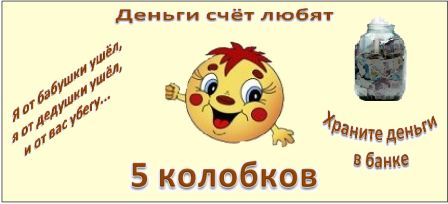 5
П
Е
Н
С
И
Я
4
Р
А
С
Х
О
Д
Ы
3
7
Д
О
Х
О
Д
Ы
З
А
Р
П
Л
А
Т
А
1
С
Е
М
Ь
Я
2
6
Б
Ю
Д
Ж
Е
Т
П
О
С
О
Б
И
Е
СПАСИБО
ЗА  ВНИМАНИЕ  И 
ХОРОШУЮ РАБОТУ